Welcome…
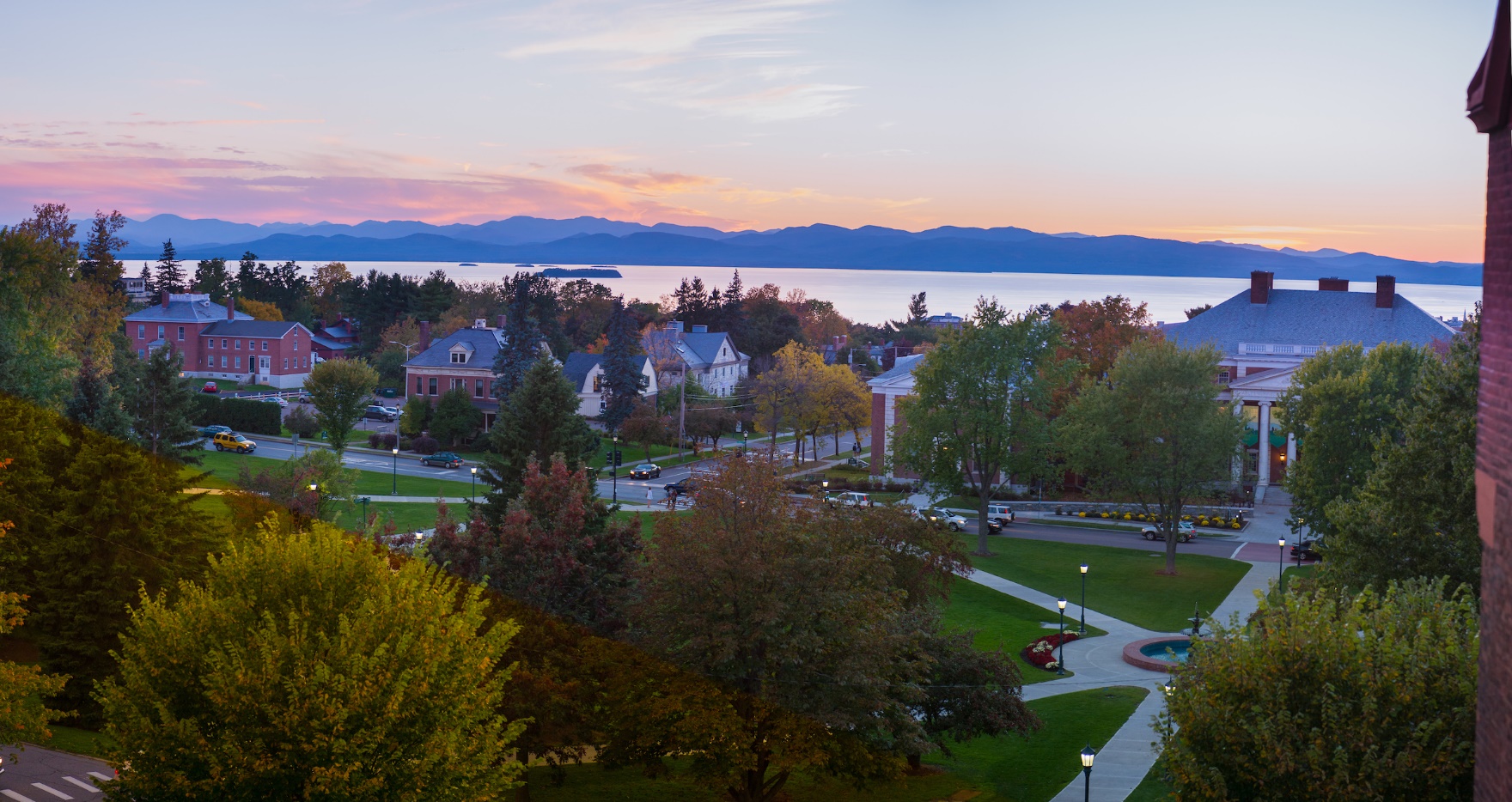 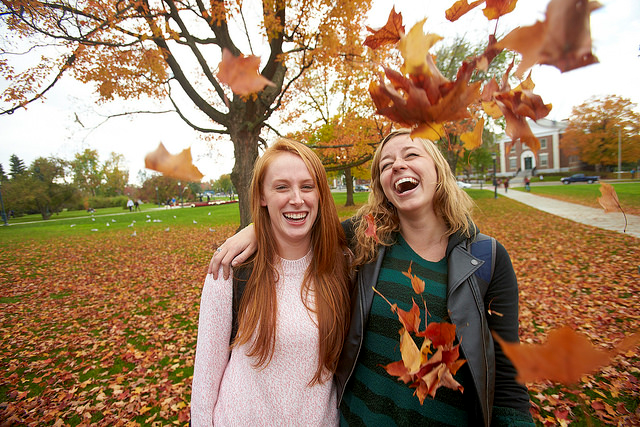 …to theGrossman School of Business
Orientation 2017
Agenda
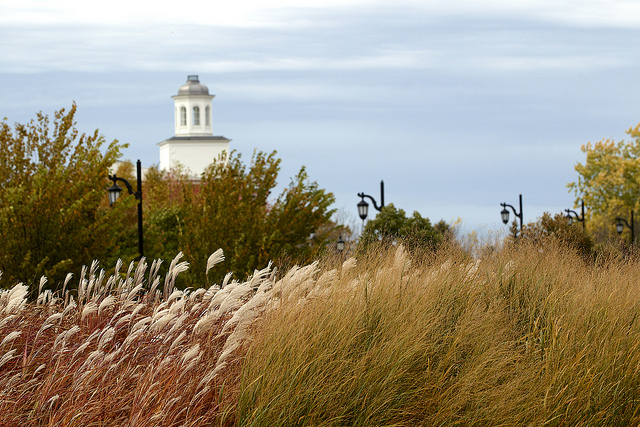 About Grossman
Advising
Resources
Laws
Taking Classes
To Do List
Tomorrow’s Plan
Questions
Grossman School of Business
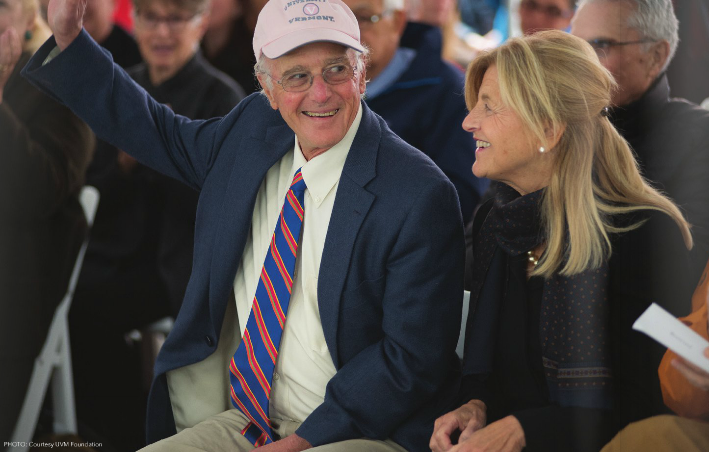 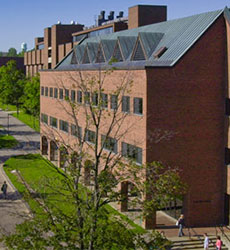 Steve Grossman
Kalkin Hall
Advising
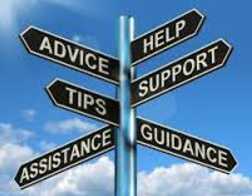 First and Second Years
Jennifer Fath, Director
Academic Advisors 
   (Stephanie, David, Travis, and Lisa)
Kalkin 101 – By appointment and Drop-in Office Hours
What do we do?

Third and Fourth Years
Assigned Faculty Advisor in your area of study
[Speaker Notes: What do we do?  Support you on your journey.  We walk with you – not in front of you, not behind you – but with you.  We show you the tools and resources you’ll need to be successful.  This is your journey, this is your degree.  We are here by choice, just as you are, and we both have expectations and responsibilities.  How do we support you?  Course selection, Study Abroad, connecting you to resources on campus.]
Resources
Center for Academic Success	
The Tutoring Center
Subject Area Tutoring (one hour per week, per class is free!)
Study Skills
Student Accessibility Services
Advising for students with learning and physical disabilities
Exam Proctoring Center
Students with IEP or 504

The Writing Center
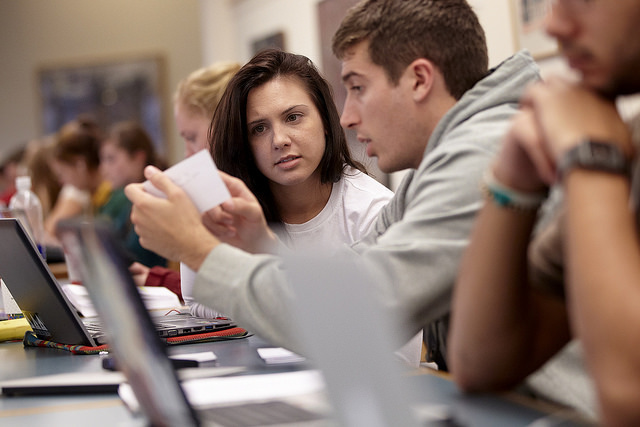 [Speaker Notes: Tutoring Center: In Living and Learning. Online scheduling for most classes and you can arrange to meet your tutor at a convenient place on campus
The Writing Center: Located in the Bailey Howe Library. Schedule an appointment to work on variety of different writing assignments; research papers, labs, resumes, essays.  Appointments can be made online at the Writing Center website.]
Resources
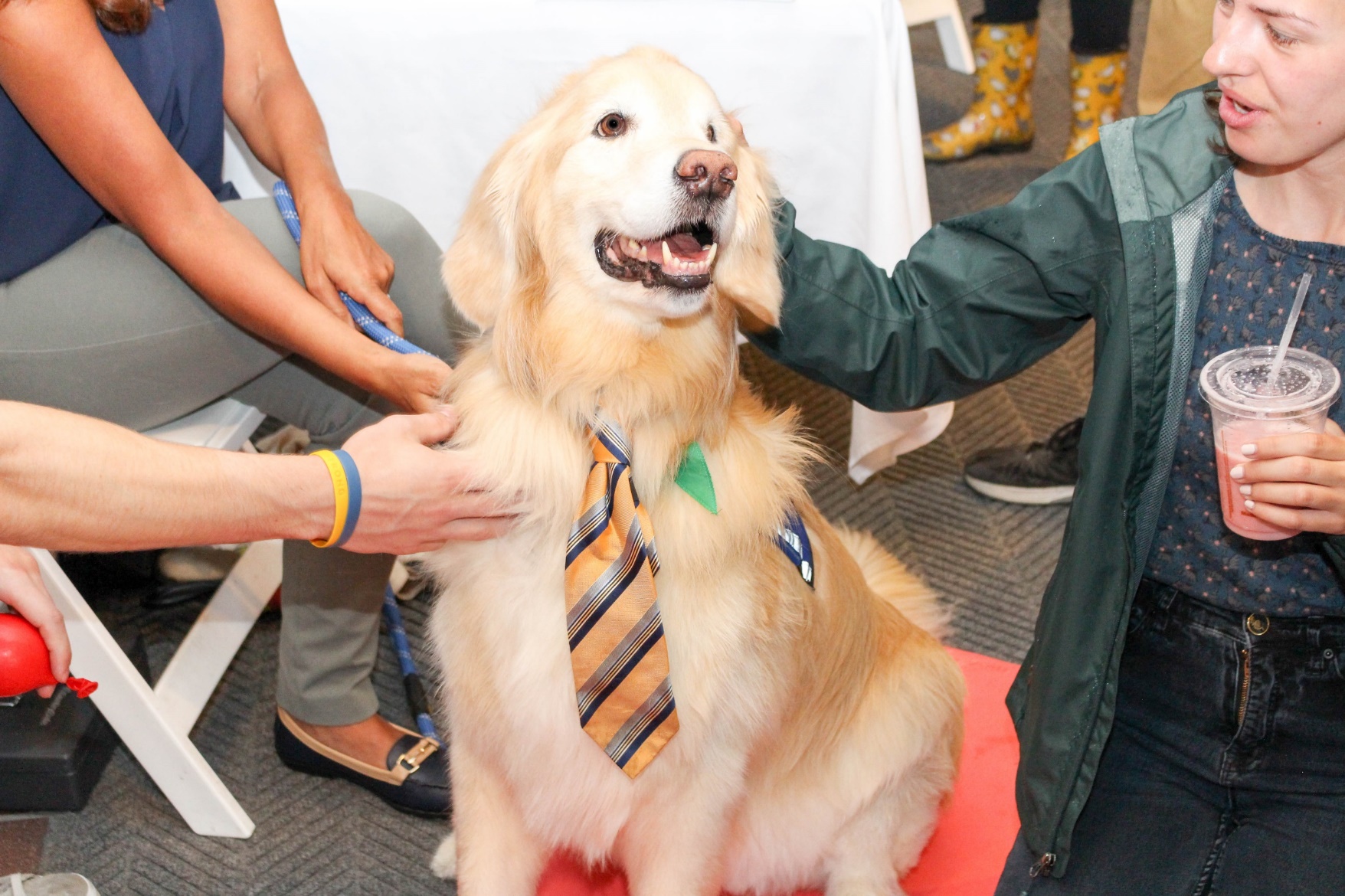 Counseling and Psychiatric Services (CAPS)
Student Health Services 
GSB Peer Mentors
IT Support
Free printing
Hardware and Software support
[Speaker Notes: PM’s – Website with bios and you can select who you’d like to meet with. Peer mentors are available to meet with students individually or in groups.  You can also meet with more than one peer mentor throughout the year.]
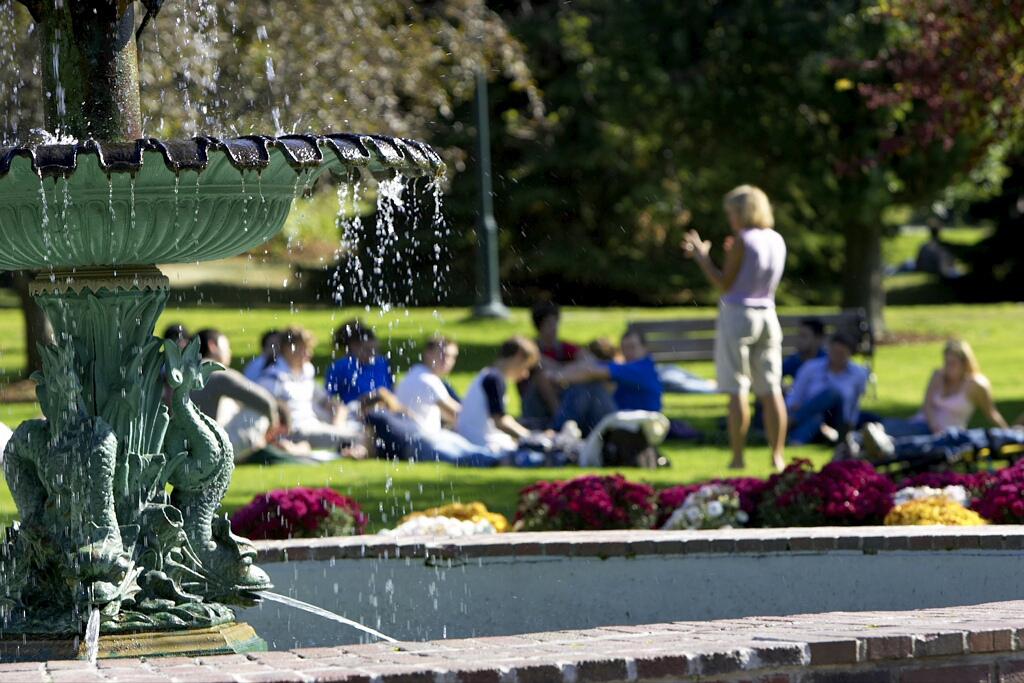 Resources
Academic Advisors
Faculty Members
Connect with campus resources


Most important point…

You are NOT alone!
[Speaker Notes: Students should save the email with links to all of the campus resources we talked about!  This should arrive in your email about a week before classes begin.]
Family Education Rights and Privacy Act
FERPA
Federal Law
What does it mean to you?
We cannot discuss any information about you or your academic records to anyone outside of UVM.
We require your permission to do so.
Waivers are available at Student Services.
Alcohol and Drug violations are not protected by FERPA.
Talk to your parents about the law!
[Speaker Notes: More info on gray sheet in your folder.]
Taking Classes at UVM
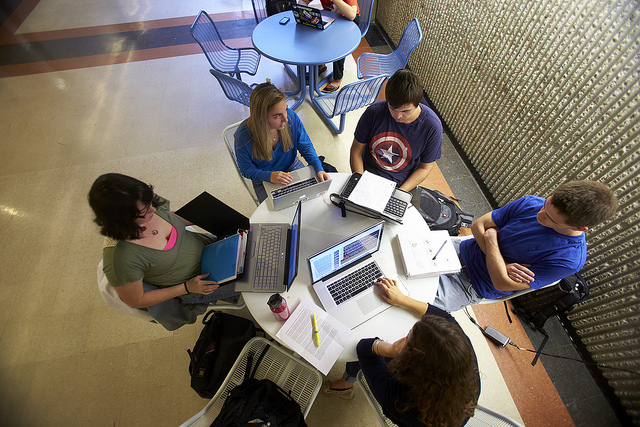 Read the syllabus
Mark due dates on your calendar
Purchase all books and materials
Schedule homework/study time

Ask for help and/or guidance

Be respectful of peers and faculty
Taking Classes at UVM
Be familiar with the Academic Integrity Policy
If it is not yours, cite it.
All your work, assignments, 
   tests, etc., must be done by you.

Attend class!
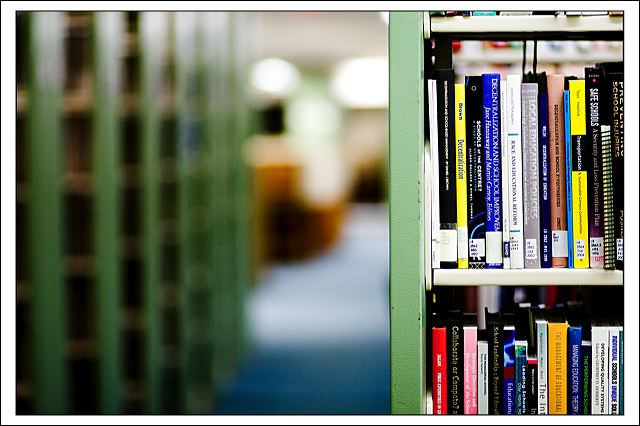 Four Year Plan for Career Success
SECOND YEAR: EXPERIENCE
Study Abroad     Leadership Opportunities    Alumni Connections
FIRST YEAR: EXPLORE
Join a club     Catamount Job Link
College resume    Career Workshop
98 % of GSB graduates are employed or continuing their education 
within one year of graduation.
THIRD YEAR: FOCUS
Internships     Job Shadow
Practice interviews       LinkedIn
FOURTH YEAR: ACHIEVE
Request recommendations  
Join Professional Associations
Career Fairs      Elevator Pitch
Summer Reading
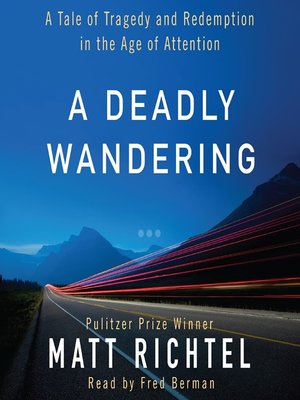 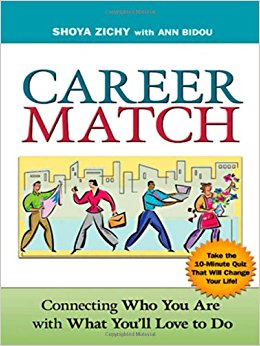 To Do List
Complete Summer Reading 
Complete BSAD 010 readings
 Send final HS transcript to UVM        Admissions
AP Credits from College Board to Transfer Affairs
Purchase Laptop
Look for Student Staff paid positions (Federal Financial Aid)
Check your UVM email every day
Buy textbooks early
Contact Student Services with any questions/concerns
For tomorrow…
Advising
Appointment times on your advising cards

Registration
Registration is at Bailey-Howe Library
Check-in 15 minutes early
Be on time!
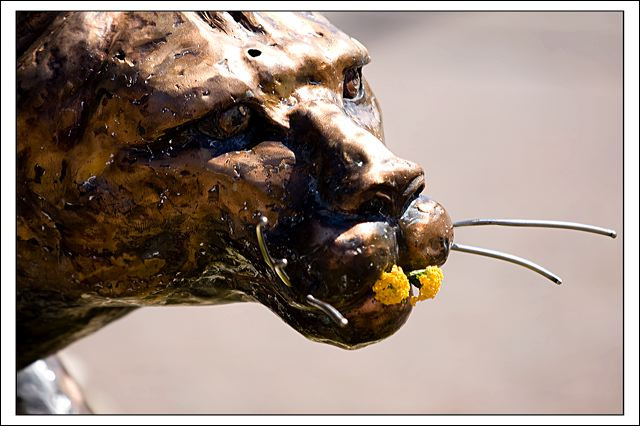 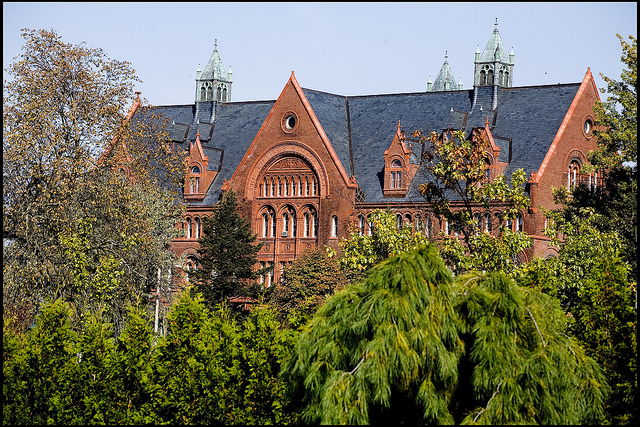 Questions?